CALCULUS
Newton’s method
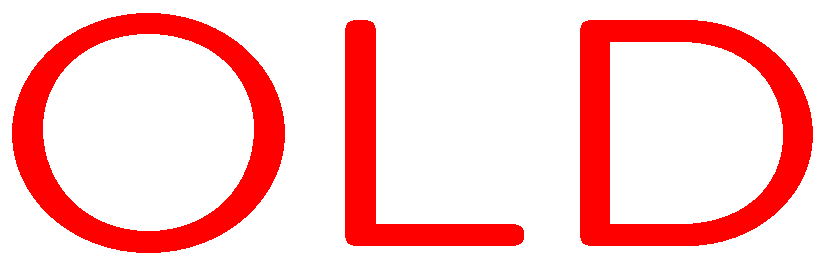 1
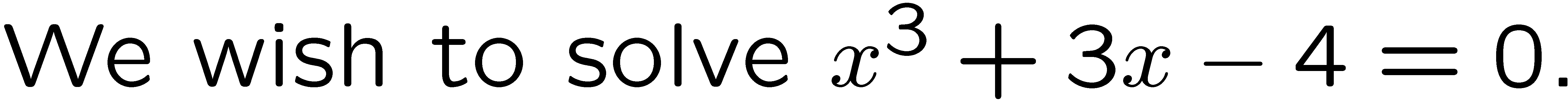 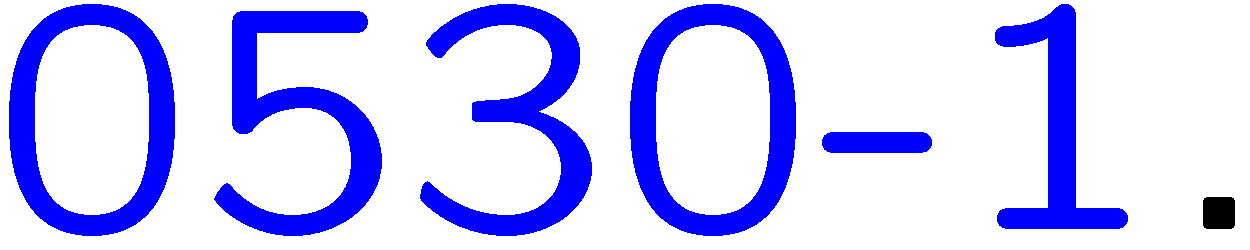 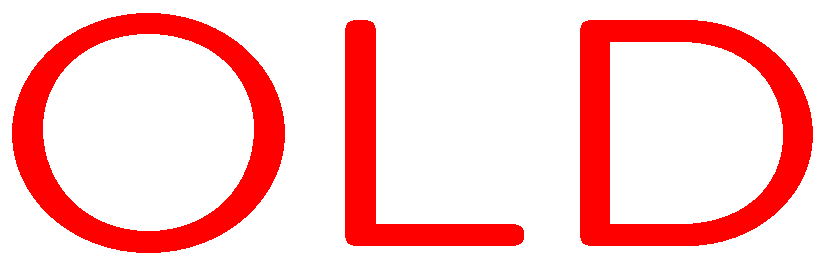 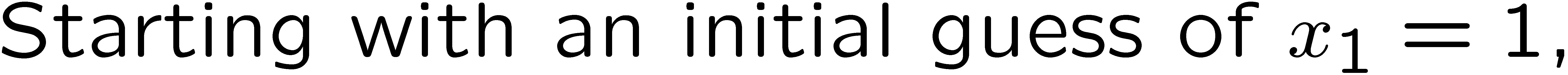 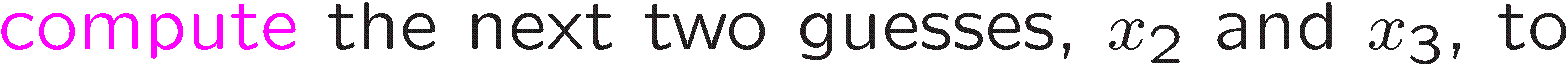 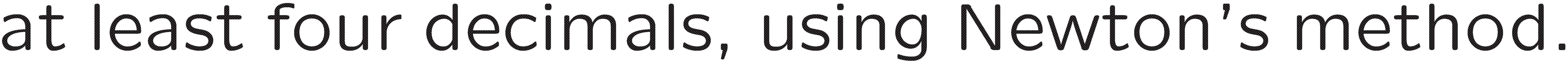 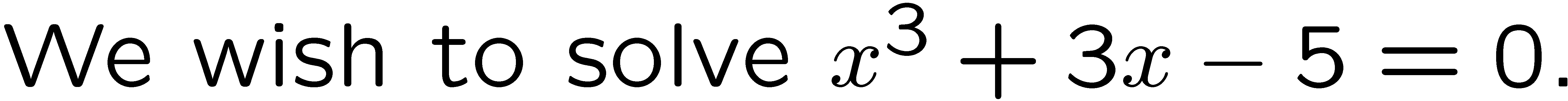 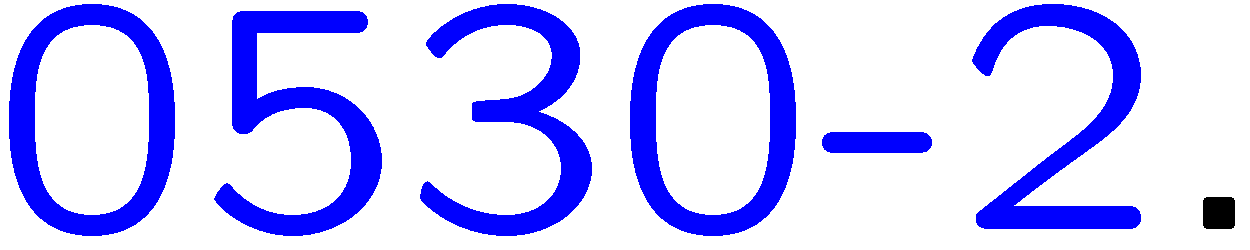 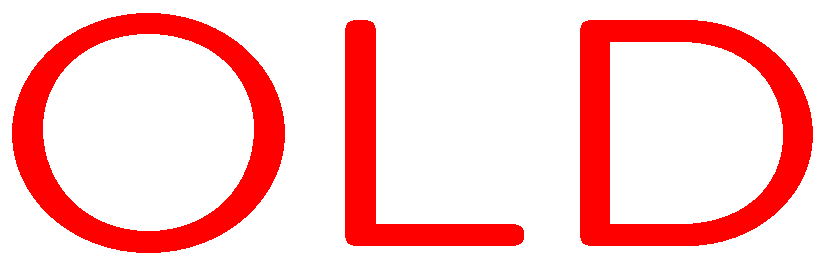 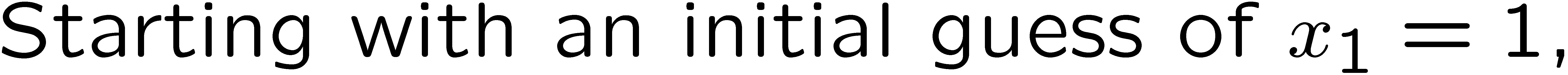 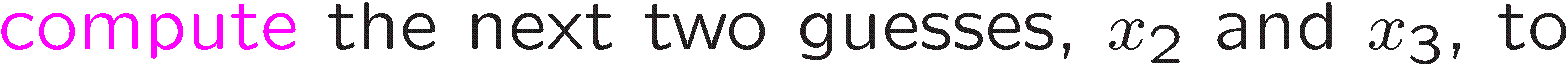 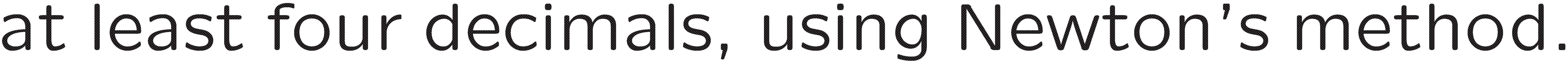 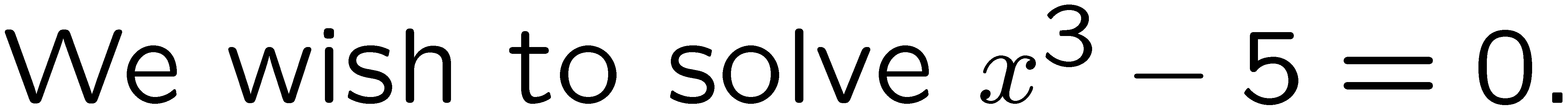 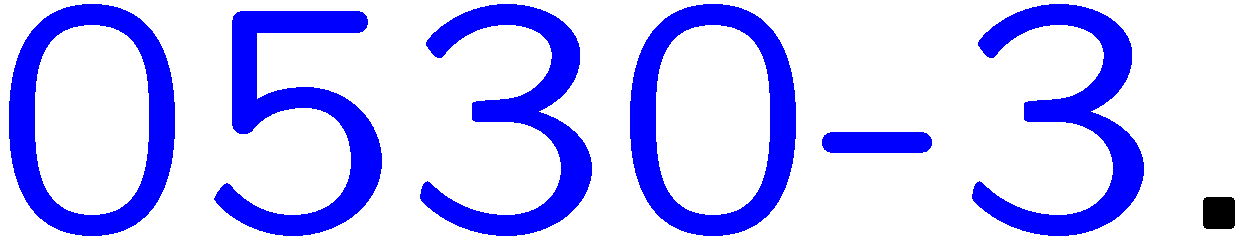 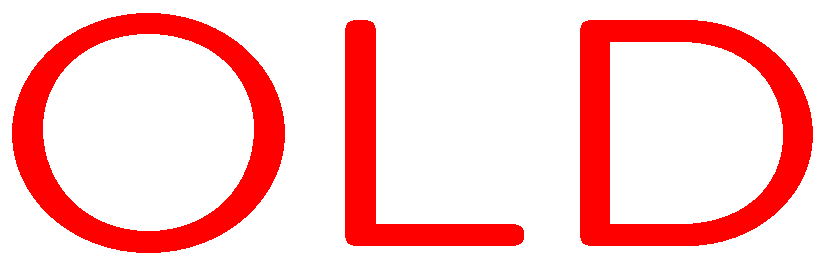 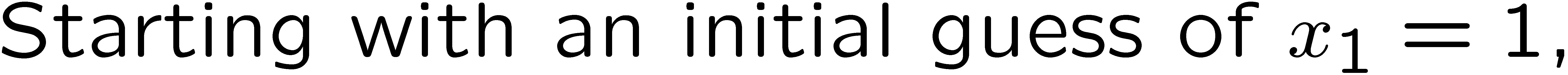 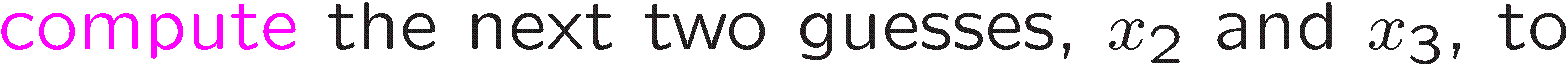 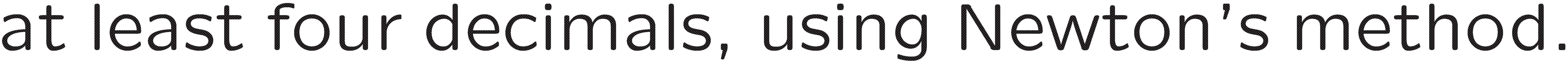 2
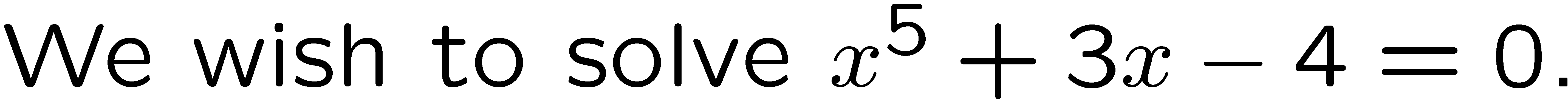 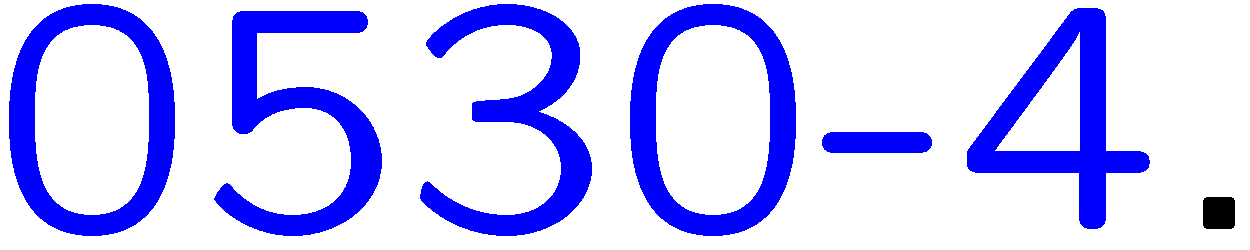 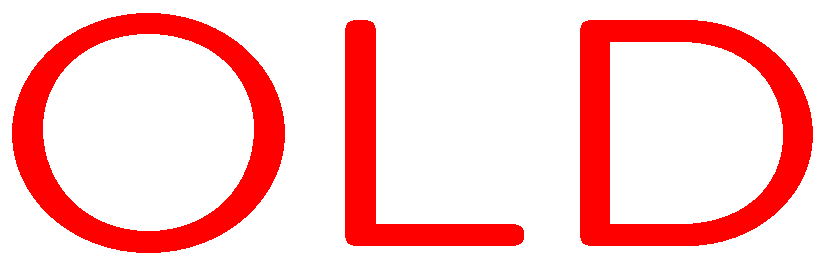 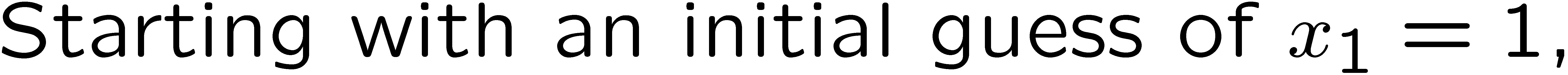 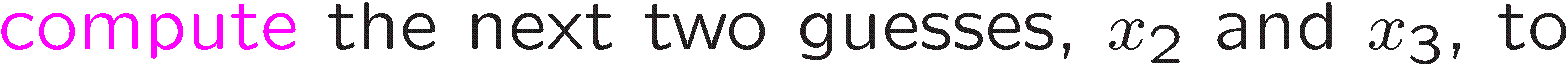 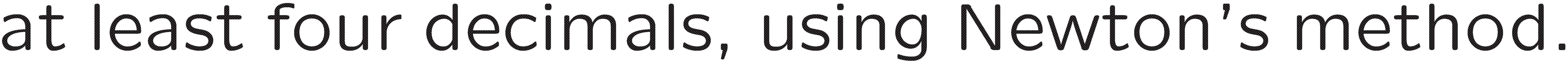 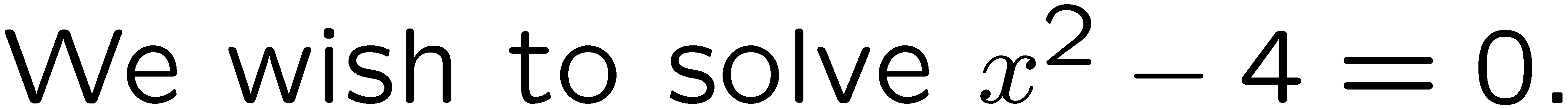 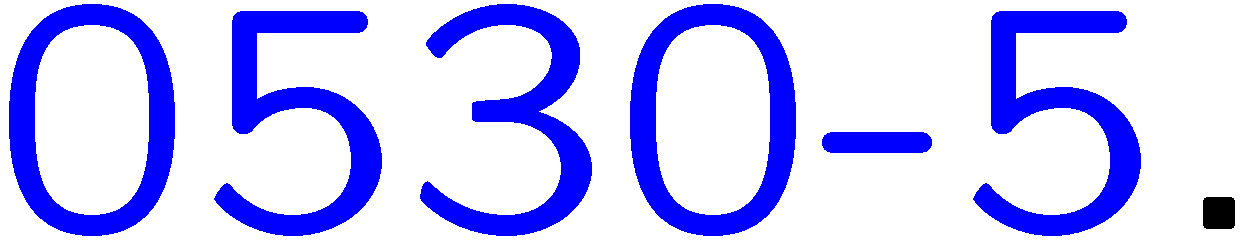 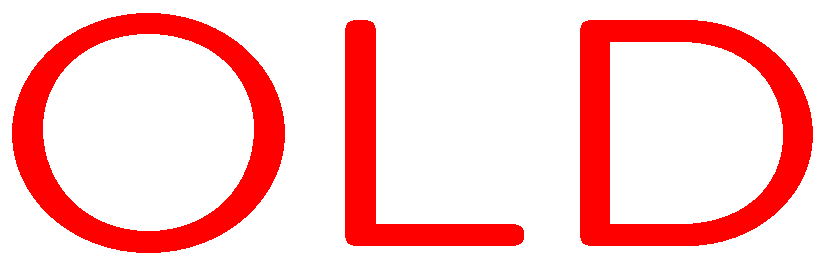 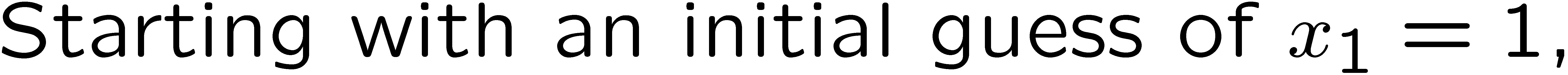 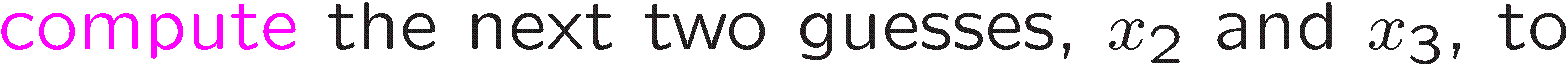 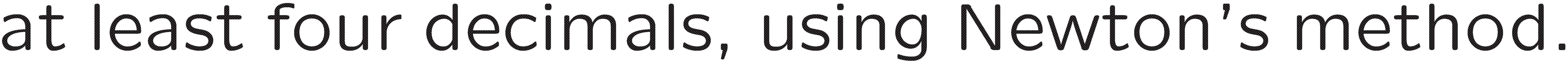 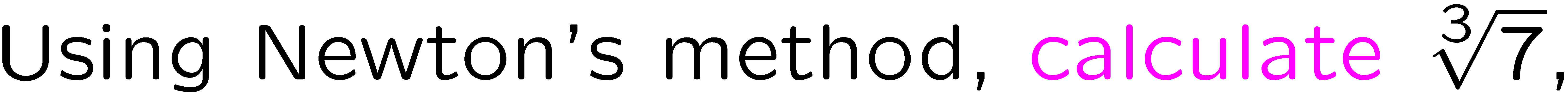 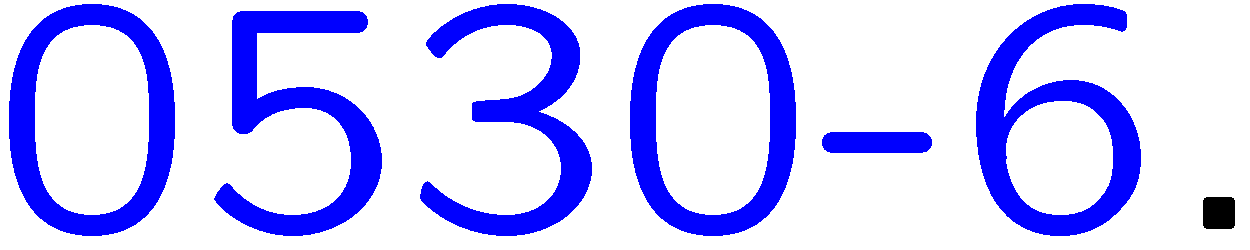 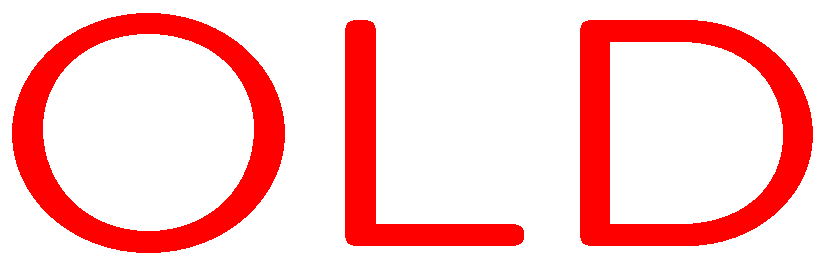 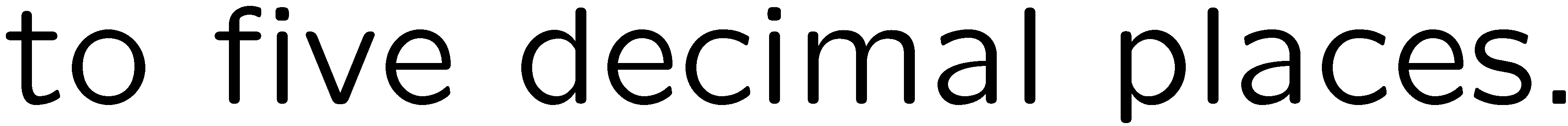 3
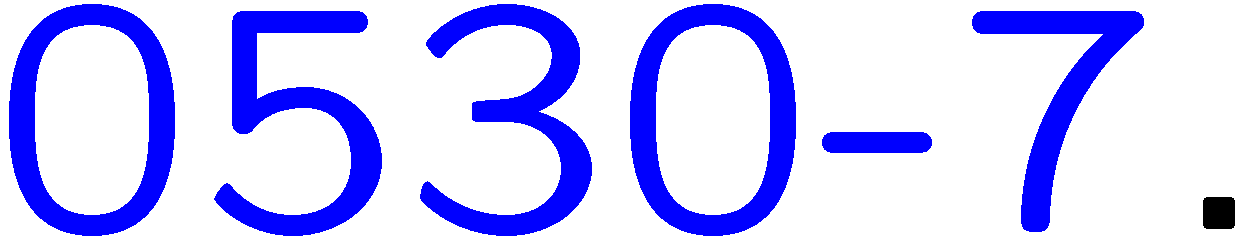 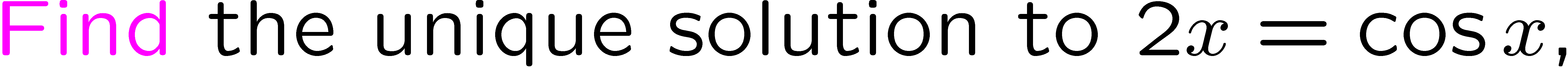 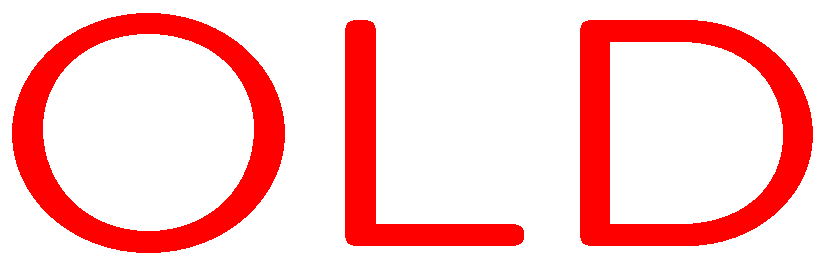 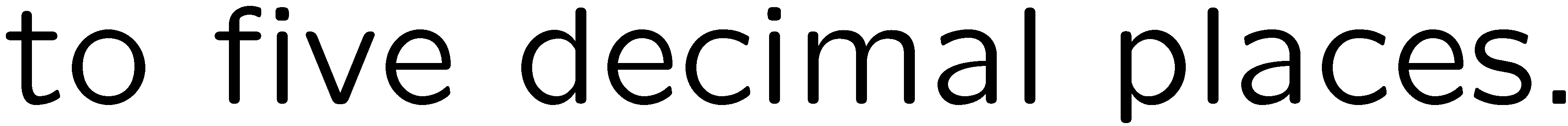 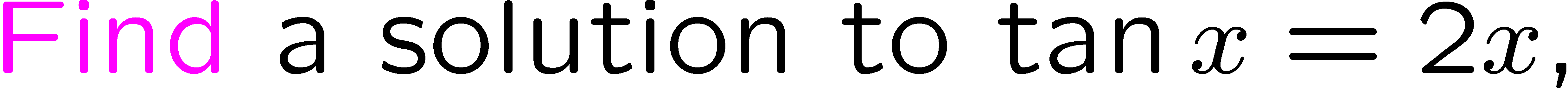 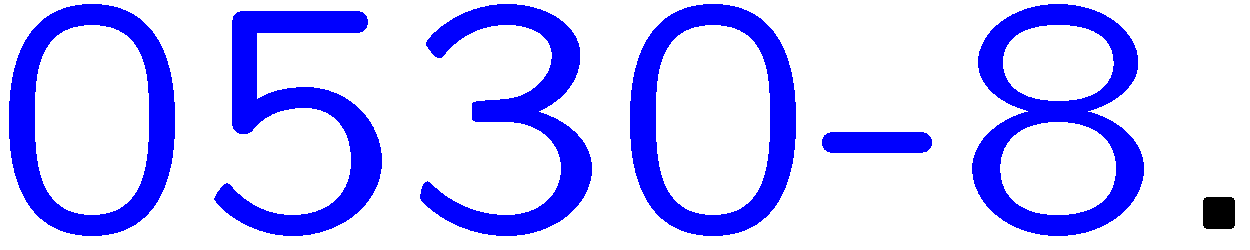 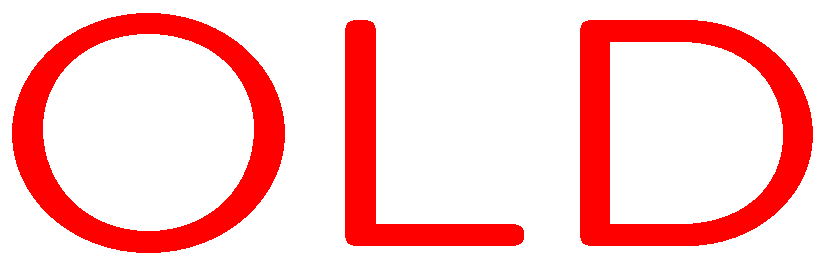 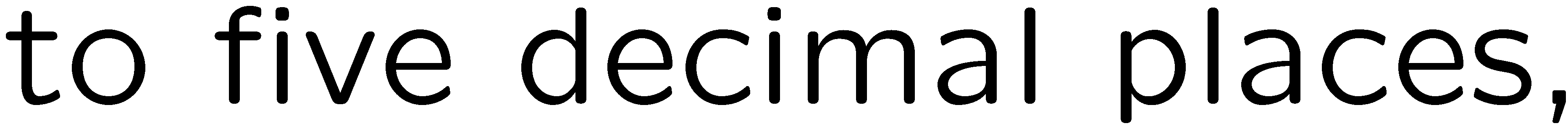 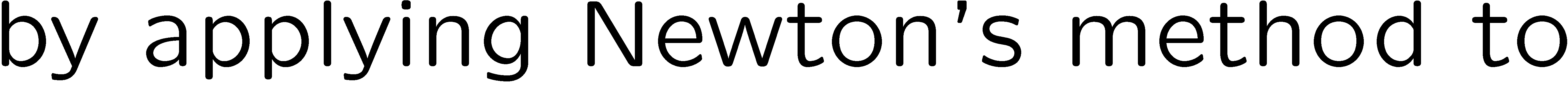 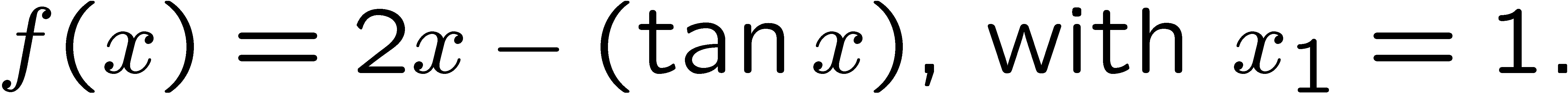 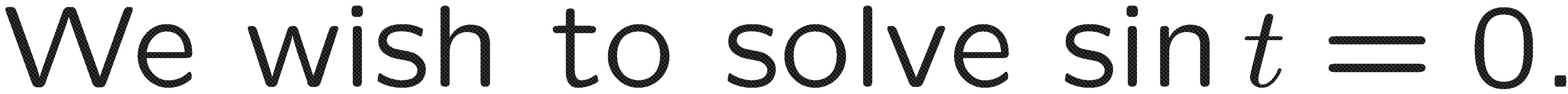 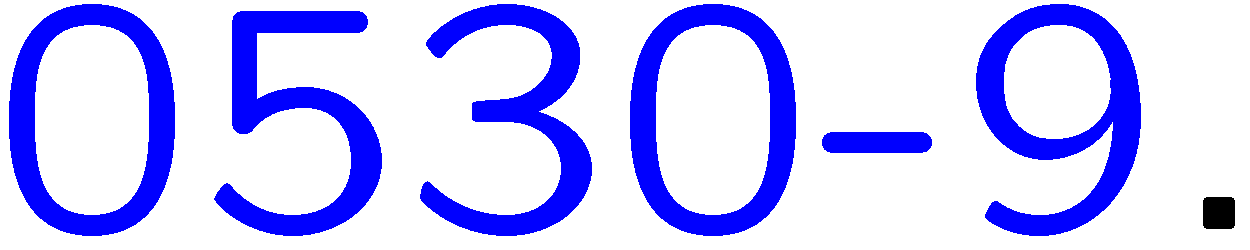 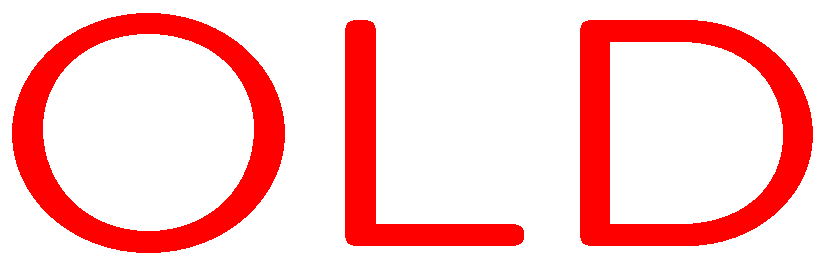 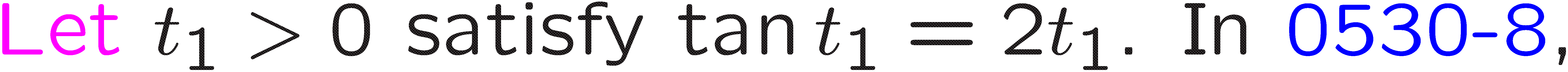 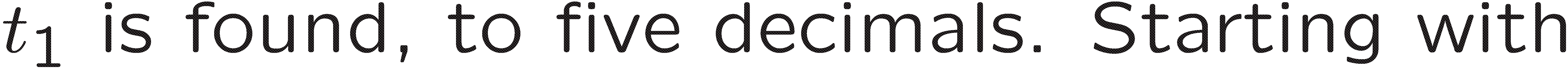 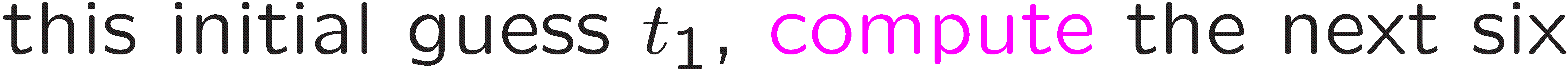 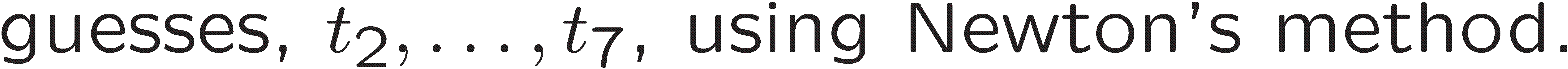 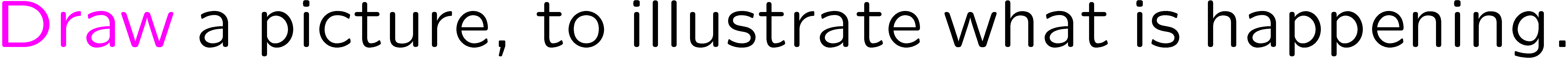 4